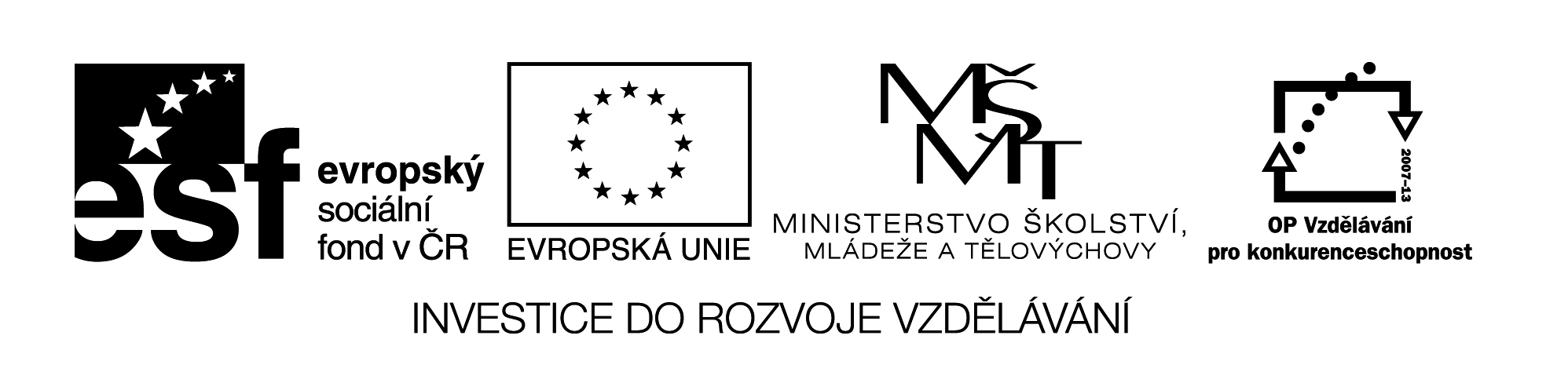 Vznik a vývoj protokolu TCP/IP
Digitální učební materiál byl vytvořen v rámci projektu 
Inovace a zkvalitnění výuky na Slovanském gymnáziu
CZ.1.07/1.5.00/34.1088
NCP– Network Control Program
předchůdce protokolu TCP/IP
obsahuje pravidla pro přenos paketů
pouze experimentální verze nevhodná pro praktické využití, která se použila při prvních testech ARPANETU
Vznik TCP/IP
protokol, který má nahradit NCP pro síť ARPANET
na vývoji spolupracuje jak akademická sféra, tak armáda (finance)
1973první prezentace protokolu na konferenci v Anglii
Vznik TCP/IP
Vznik TCP/IP
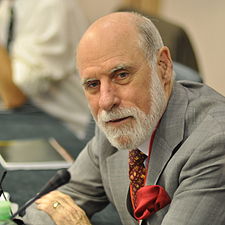 Vinton Gray Cerf
stál u zrodu TCP/IP
father of the Intrernet
Vývoj TCP/IP
1977 první praktické zkoušky
1979 TCP/IP získává dnešní podobu
1983 přechází celý Internet na protokol TCP/IP
Vývoj TCP/IP
do roku 1986 se o vývoj TCP/IP starala organizace IAB (Internet Architecture Board)
v roce 1986 vznikají v rámci IAB dva samostatné orgány IETF a IRTF
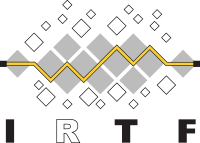 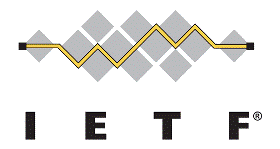 Vývoj TCP/IP
Součástí systému byla také organizace IANA
– zodpovídá za přidělování jedinečných jmen a čísel internetových protokolů a adres
roku 1993 organizace IAB přechází pod organizaci ISOC
Struktura standardizačních orgánů
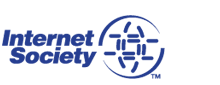 IAB
IRSG
IESG
Dozorčí rady = 
Steering groups
IANA
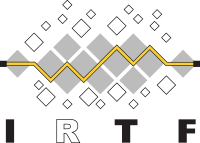 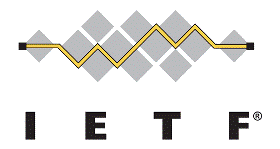 ISOC – Internet Society
mezinárodní nezisková organizace
1992 založil Vint Cerf
sdružení lidí, kteří cítí odpovědnost za Internet
zastřešuje činnost IAB, tedy vznik nových standardů
ISOC – Internet Society
Oblasti činnosti:
podporuje organizace pracující na standardech
podpora vzdělávání
Na politické scéně spolupracuje s vládami a dalšími subjekty při vytváření internetu
TCP/IP dnes
dnes řídí Internet ICANN [aj ken]
převzetím pravomocí organizace IANA  ( 1998)
nezisková organizace
jsou v ní zastoupeny subjekty z celého světa
IETF – Internet Engineering Task Force 	(Komise techniky Internetu)
– zabývá se aktuálními problémy v praxi
– dříve vyvíjeli, dnes kontrolují návrhy firem
IRTF – Internet Research Task Force
– zabývá se problémy, které by mohly vyvstat  v budoucnosti
– např. vyčerpání adres IPv4
Oba jsou řízené dozorčími radami.
Citace
PETERKA, Jiří. Rodina protokolů TCP/IP, v 2.7. EArchiv.cz: archiv článků a přednášek Jiřího Peterky [online]. 2011 [cit. 2013-01-27]. Dostupné z: http://www.earchiv.cz/l223/index.php3
Vint Cerf. In: Wikipedia: the free encyclopedia [online]. San Francisco (CA): Wikimedia Foundation, 2001- [cit. 2013-01-27]. Dostupné z: http://upload.wikimedia.org/wikipedia/commons/thumb/b/bb/Vint_Cerf_-_2010.jpg/225px-Vint_Cerf_-_
PETERKA, Jiří. Páni Internetu: ISOC, IETF, IAB, IANA. EArchiv.cz: archiv článků a přednášek Jiřího Peterky [online]. 2011 [cit. 2013-01-30]. Dostupné z: http://www.earchiv.cz/a804s200/a804p200.php3